Computational Geometry
Orthogonal Range Searching
Michael Goodrich

with slides from Carola Wenk
Orthogonal range searching
Input: n points in d dimensions
 E.g., representing a database of n records           each with d numeric fields
Query: Axis-aligned box  (in 2D, a rectangle)
 Report on the points inside the box: 
 Are there any points?
 How many are there?
 List the points.
Orthogonal range searching
Input: n points in d dimensions
Query: Axis-aligned box  (in 2D, a rectangle)
 Report on the points inside the box
Goal: Preprocess points into a data structure	  to support fast queries
 Primary goal: Static data structure
 In 1D, we will also obtain a  dynamic data structure  supporting insert and delete
1D range searching
In 1D, the query is an interval:
First solution:
 Sort the points and store them in an array
 Solve query by binary search on endpoints.
 Obtain a static structure that can list  k answers in a query in O(k + log n) time.
Goal: Obtain a dynamic structure that can listk answers in a query in O(k + log n) time.
1D range searching
In 1D, the query is an interval:
New solution that extends to higher dimensions:
 Balanced binary search tree
 New organization principle:  Store points in the leaves of the tree.
 Internal nodes store copies of the leaves  to satisfy binary search property:
 Node x stores in key[x] the maximum  key of any leaf in the left subtree of x.
Example of a 1D range tree
17
43
1
6
8
12
14
26
35
41
42
59
61
key[x] is the maximum key of any leaf in the left subtree of x.
x
 x
> x
Example of a 1D range tree
Note: # internal nodes= #leaves – 1 = n – 1 So, O(n) complexity.
17
8
42
1
14
35
43
6
12
17
26
41
43
59
1
6
8
12
14
26
35
41
42
59
61
key[x] is the maximum key of any leaf in the left subtree of x.
x
 x
> x
14
12
17
26
8
12
14
26
35
41
Example of a 1D range query
17
8
42
1
14
35
43
6
12
17
26
41
43
59
1
6
8
12
14
26
35
41
42
59
61
RANGE-QUERY([7, 41])
General 1D range query
root
split node
Pseudocode, part 1:Find the split node
1D-RANGE-QUERY(T, [x1, x2])
w  T.root
while w is not a leaf  and  (x2  w.key or w.key < x1)
do if x2  w.key
then w  w.left
else  w  w.right
// w is now the split node
[traverse left and right from w and report relevant subtrees]
w
Pseudocode, part 2: Traverse left and right from split node
1D-RANGE-QUERY(T, [x1, x2])
[find the split node]
// w is now the split node
if w is a leaf
 then output the leaf w if x1  w.key  x2
 else  v  w.left 			     // Left traversal
   while v is not a leaf
do if x1  w.key 
      then output all leaves in the subtree rooted at v.right
               v  v.left
      else  v  v.right
   output the leaf v if x1  v.key  x2
   [symmetrically for right traversal]
w
Analysis of 1D-RANGE-QUERY
Query time: Answer to range query representedby O(log n) subtrees found in O(log n) time.
Thus:
 Can test for points in interval in O(log n) time.
 Can report all k points in interval in    O(k + log n) time.
 Can count points in interval in   O(log n) time
Space: O(n)
Preprocessing time: O(n log n)
2D range trees
Store a primary 1D range tree for all the points
based on x-coordinate.
2D range trees
Thus in O(log n) time we can find O(log n) subtrees
representing the points with proper x-coordinate.
How to restrict to points with proper y-coordinate?
2D range trees
Idea: In primary 1D range tree of x-coordinate,
every node stores a secondary 1D range tree
based on y-coordinate for all points in the subtree
of the node.  Recursively search within each.
2D range tree example
Secondary trees
5/8
5/8
8
5/8
8
2/7
2/7
2/7
7
5
6/6
6/6
6/6
6
7
3/5
3/5
5
3/5
2
6
1
3
9/3
5
9/3
3
7/2
7/2
7/2
2
1/1
1/1
1/1
5
2
7
9/3
1
3
6
1/1
2/7
3/5
5/8
6/6
7/2
Primary tree
Analysis of 2D range trees
Query time: In O(log2 n) = O((log n)2) time, we canrepresent answer to range query by O(log2 n) subtrees.
Total cost for reporting k points: O(k + (log n)2).
Space: The secondary trees at each level of theprimary tree together store a copy of the points.
Also, each point is present in each secondary
tree along the path from the leaf to the root.
Either way, we obtain that the space is O(n log n).
Preprocessing time: O(n log n)
d-dimensional range trees
Each node of the secondary y-structure stores a tertiary z-structure representing the points in the subtree rooted at the node, etc.
Save one log factor using fractional cascading
Query time: O(k + logd n) to report k points.
Space: O(n logd – 1 n)
Preprocessing time: O(n logd – 1 n)
Search in Subsets
Given: 	Two sorted arrays A1 and A, with A1A
	A query interval [l,r]
Task: 	Report all elements e in A1 and A with l ≤ e ≤ r
Idea: 	Add pointers from A to A1:
	 For each aA add a pointer to the 	smallest element b A1 with ba
Query:	Find lA, follow pointer to A1. Both in A and A1 sequentially output all elements in [l,r].
A
Query: [15,40]
3  10  19  23  30  37  59  62  80  90
A1
10  19  30  62 80
Runtime: O((log n + k) + (1 + k)) = O(log n + k)
Search in Subsets (cont.)
Given: 	Three sorted arrays A1, A2,  and A, 
	with A1 A and  A2A
A
Query: [15,40]
3  10  19  23  30  37  59  62  80  90
A2
3  23  37  62 90
A1
10  19  30  62 80
Runtime: O((log n + k) + (1+k) + (1+k)) = O(log n + k))
Range trees:
Y1Y2
Y1
Y2
X
Fractional Cascading: Layered Range Tree
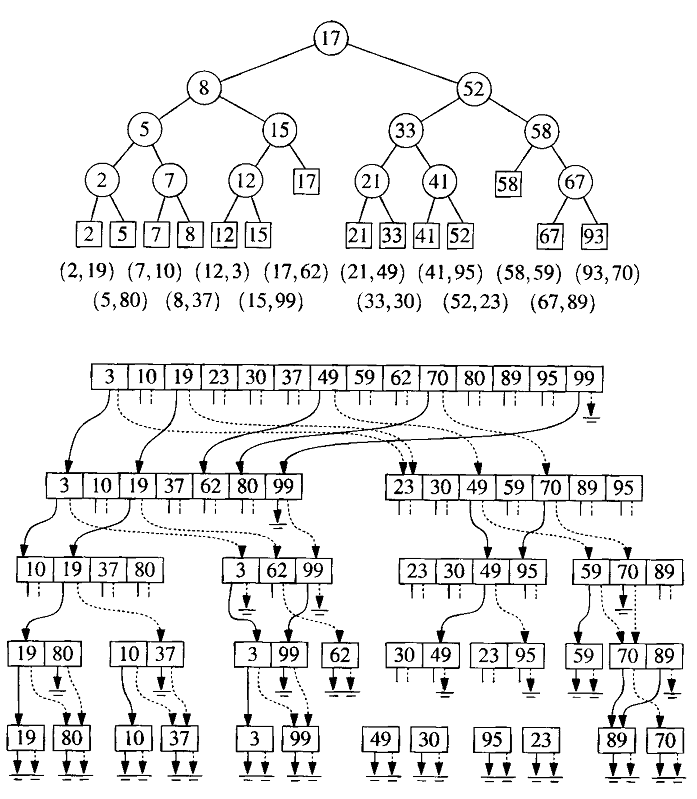 Replace 2D range tree with a layered range tree, using sorted arrays and pointers instead of the secondary range trees.

Preprocessing: 	O(n log n)
Query: 	O(log n + k)
Fractional Cascading: Layered Range Tree
[12,67]x[19,70]
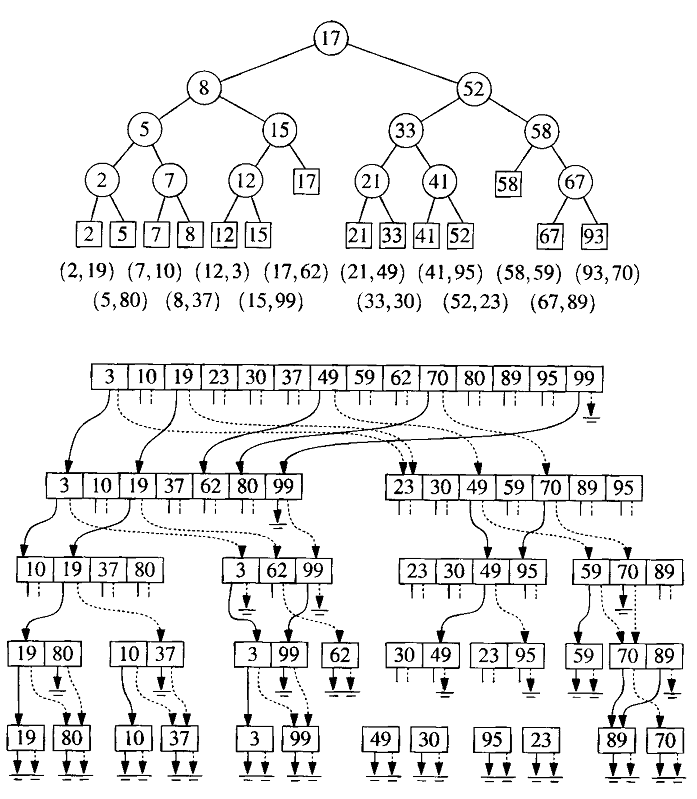 Replace 2D range tree with a layered range tree, using sorted arrays and pointers instead of the secondary range trees.

Preprocessing: 	O(n log n)
Query: 	O(log n + k)
x
x
x
x
x
x
x
x
x
d-dimensional range trees
Query time: O(k + logd-1 n) to report k points,
			uses fractional cascading in the 			last dimension
Space: O(n logd – 1 n)
Preprocessing time: O(n logd – 1 n)
Best data structure to date:
Query time: O(k + logd – 1 n) to report k points.
Space: O(n (log n / log log n)d – 1)
Preprocessing time: O(n logd – 1 n)